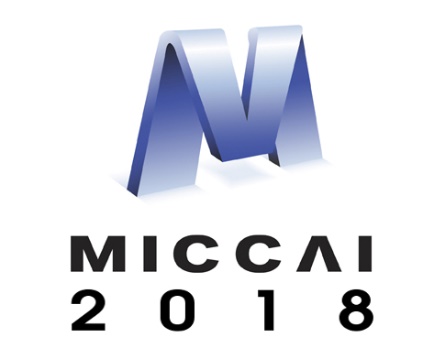 Semi-automated pipeline for neuroimaging PET/MR visualization and quantification
MICCAI Educational Challenge 2018

By Fabio Raman, University of Alabama at Birmingham

Mentors: Jon McConathy, MD, PhD and Erik Roberson, MD, PhD
Quantification of PET/MR biomarkers requires several steps
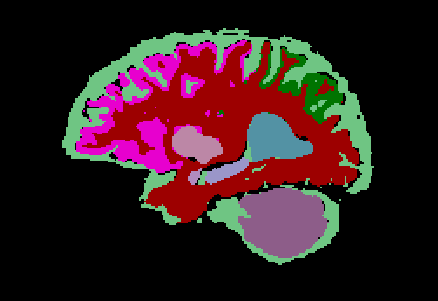 Brain segmentation of volumetric MR image


Image registration of MR to PET


Extraction of volumes of interest (VOI)


Quantification of biomarkers
Quantification of PET/MR biomarkers requires several steps
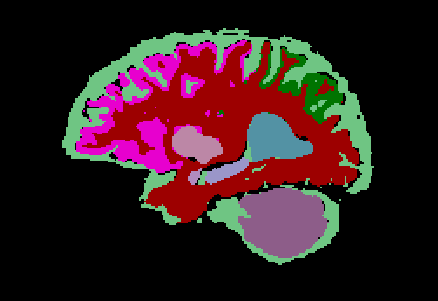 Brain segmentation of volumetric MR image


Image registration of MR to PET


Extraction of volumes of interest (VOI)


Quantification of biomarkers
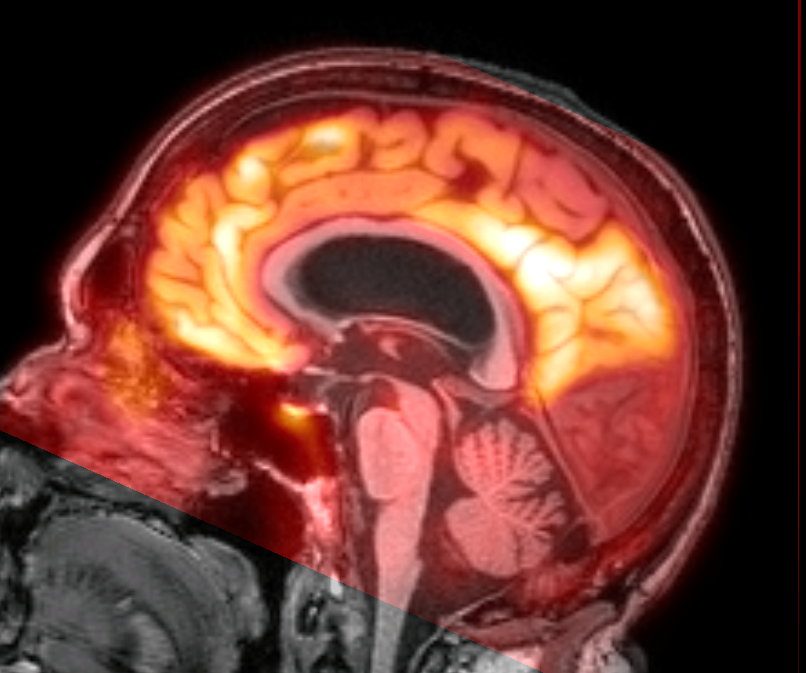 Quantification of PET/MR biomarkers requires several steps
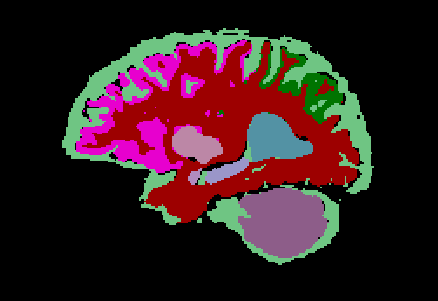 Brain segmentation of volumetric MR image


Image registration of MR to PET


Extraction of volumes of interest (VOI)


Quantification of biomarkers
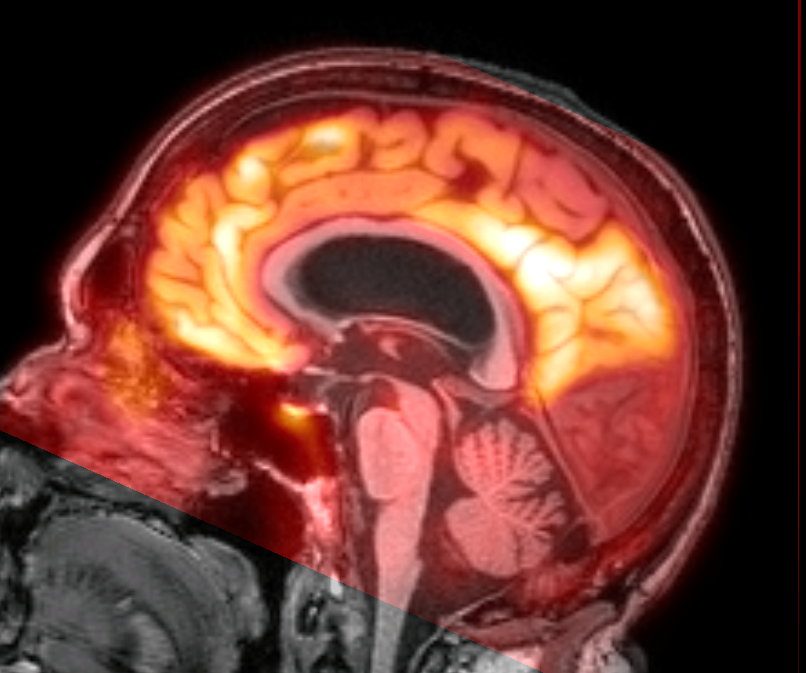 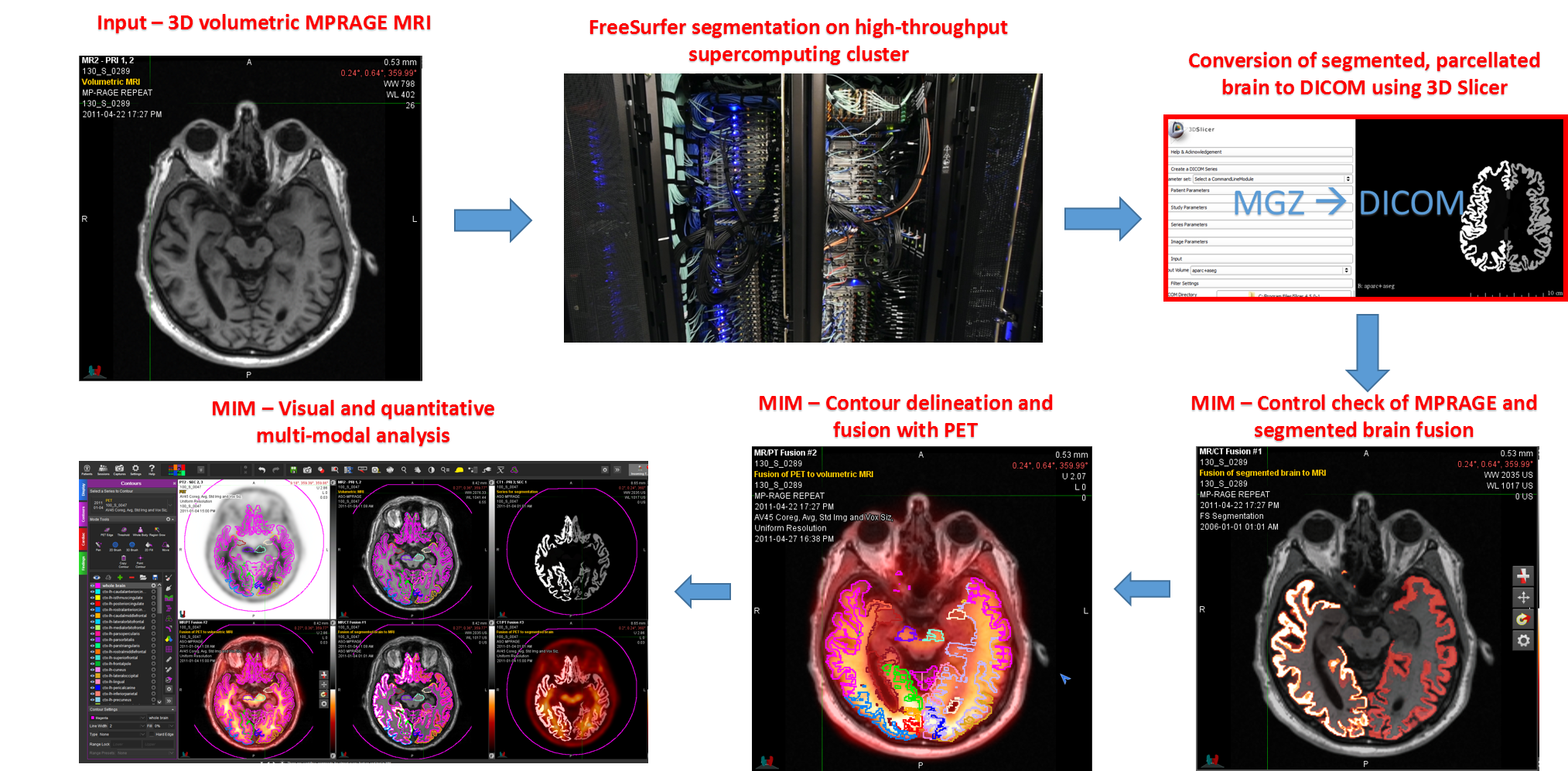 Quantification of PET/MR biomarkers requires several steps
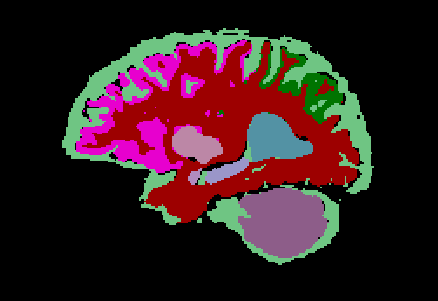 Brain segmentation of volumetric MR image


Image registration of MR to PET


Extraction of volumes of interest (VOI)


Quantification of biomarkers
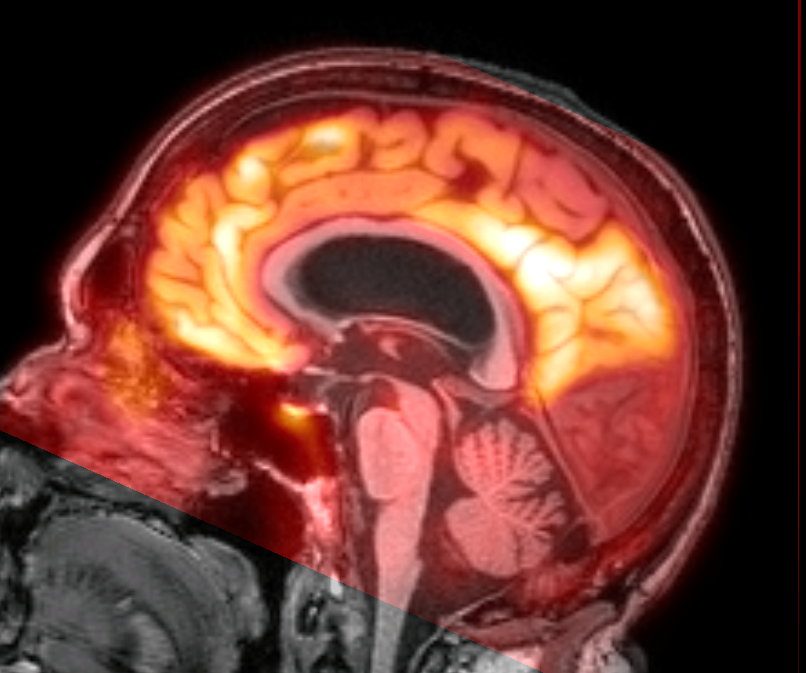 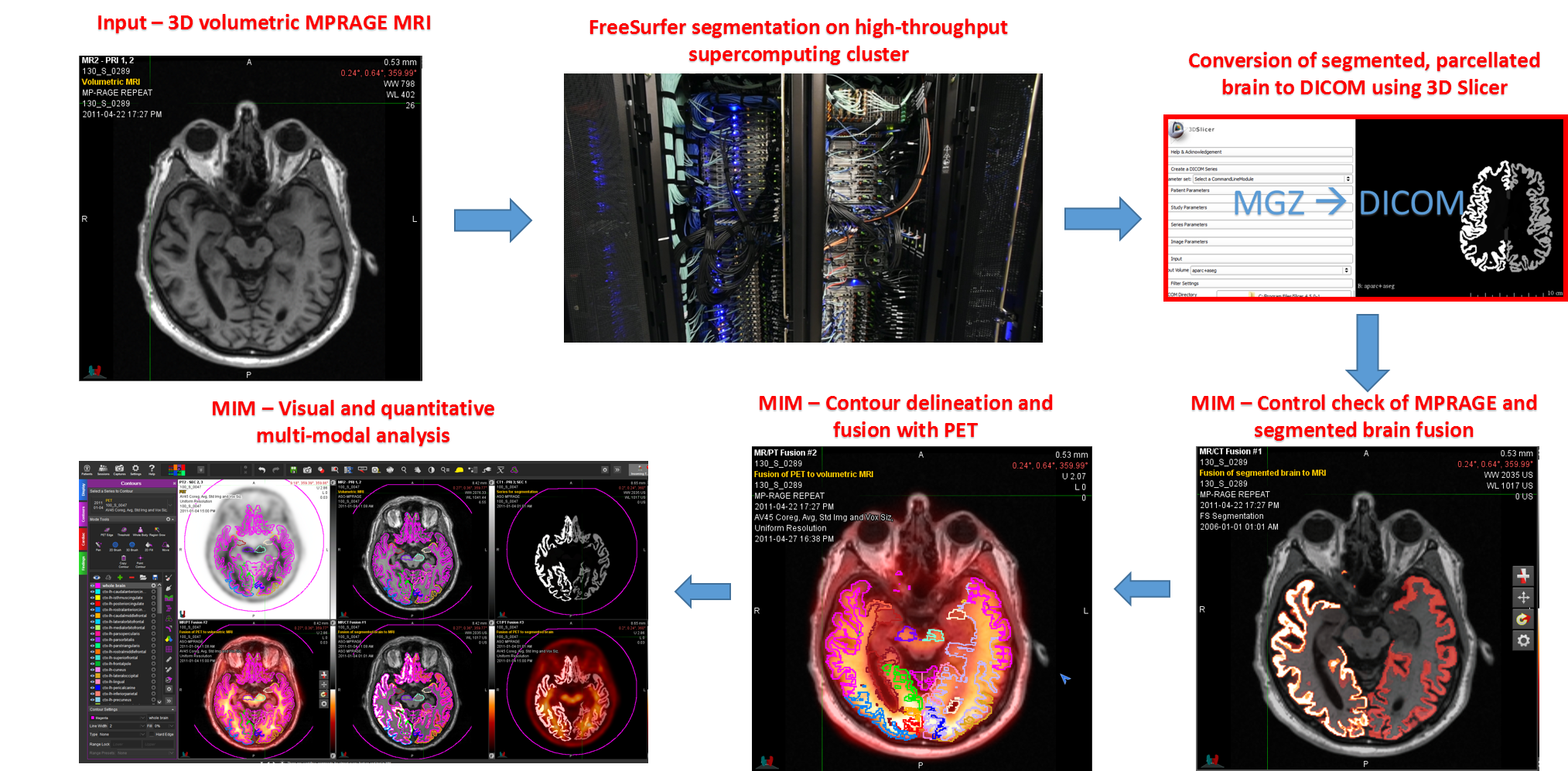 Why is it important to combine visualization with quantification?
Current FDA guidelines still use visual criteria to assess status of patients with various imaging biomarkers

Example: Alzheimer’s disease assessment using neuroimaging according to NIA-AA guidelines for Aβ plaques (A), tau tangles (T), and neurodegeneration (N)
:
A-
T+
T-
N+
N –
A+
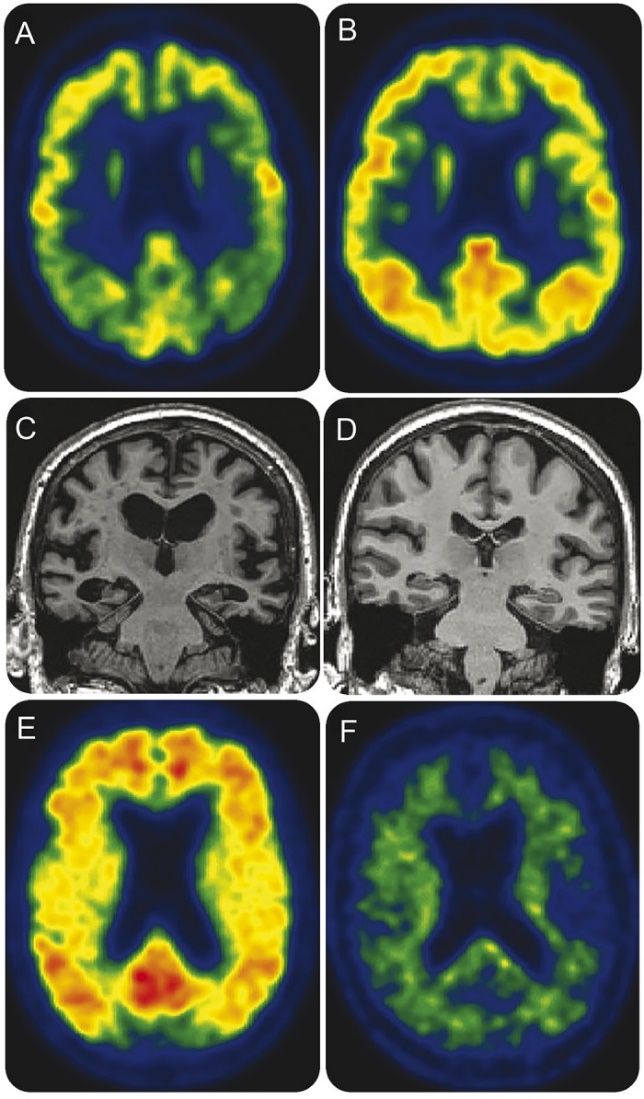 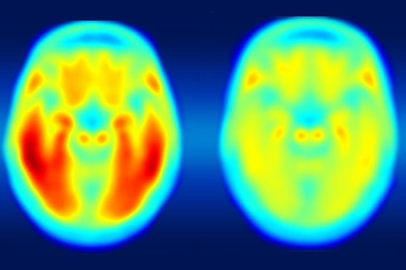 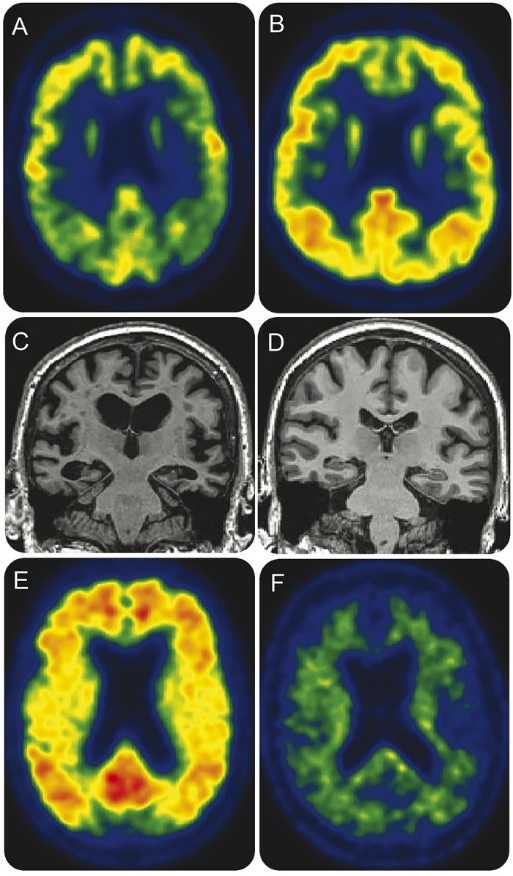 Problems with current processing pipelines
None have been implemented into routine clinical workflow
No FDA approval
Computational intensive
Time consuming
No visualization

Issues with fully automated registration methods
Lack of visual control check to ensure accurate contour delineation across modalities

Lack of versatility
Not adaptable to different segmentation algorithms
Important for multicenter trials and longitudinal studies
Methods – Multimodal Brain Processing Pipeline (MMBP)
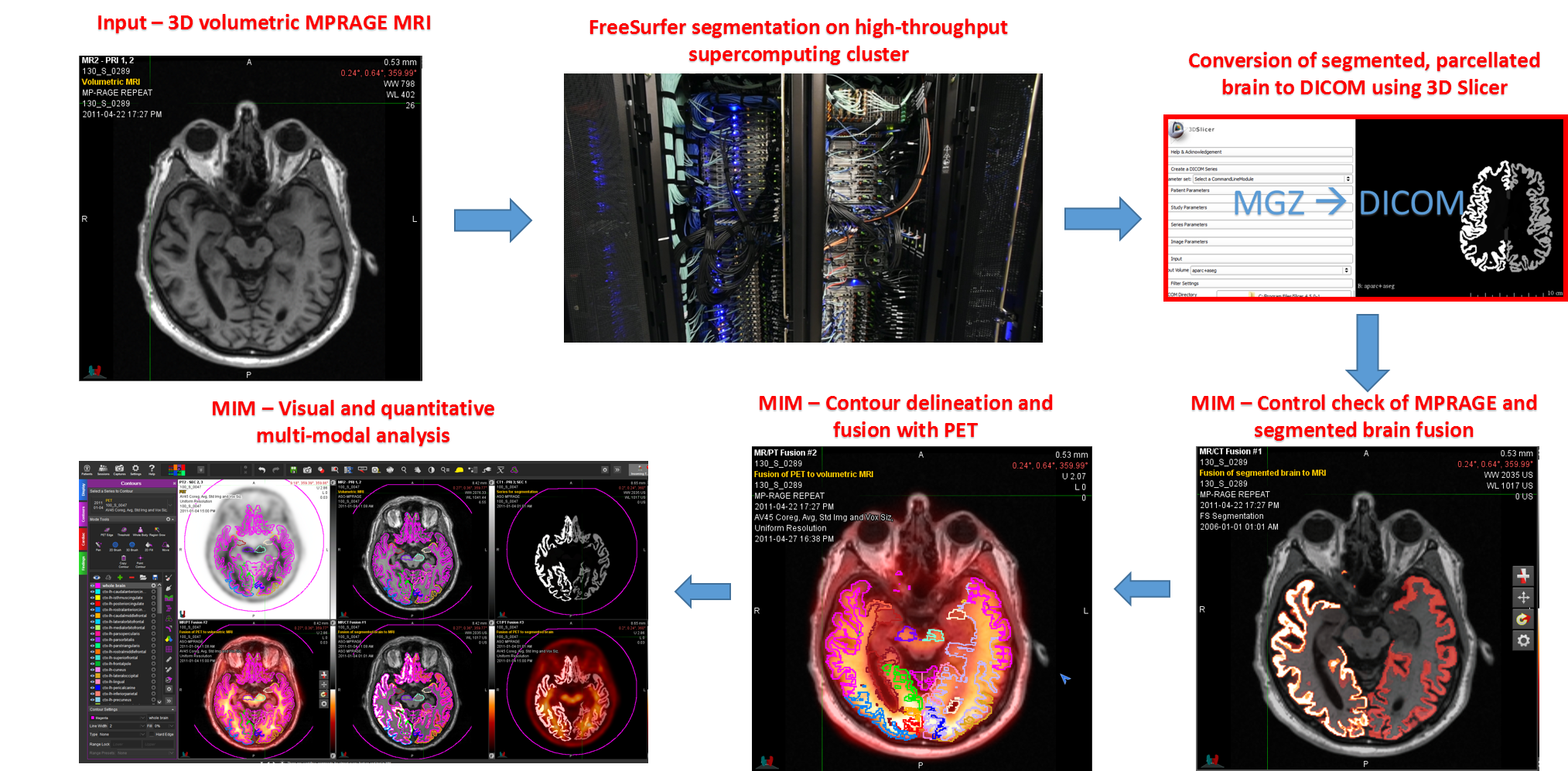 Methods – Multimodal Brain Processing Pipeline (MMBP)
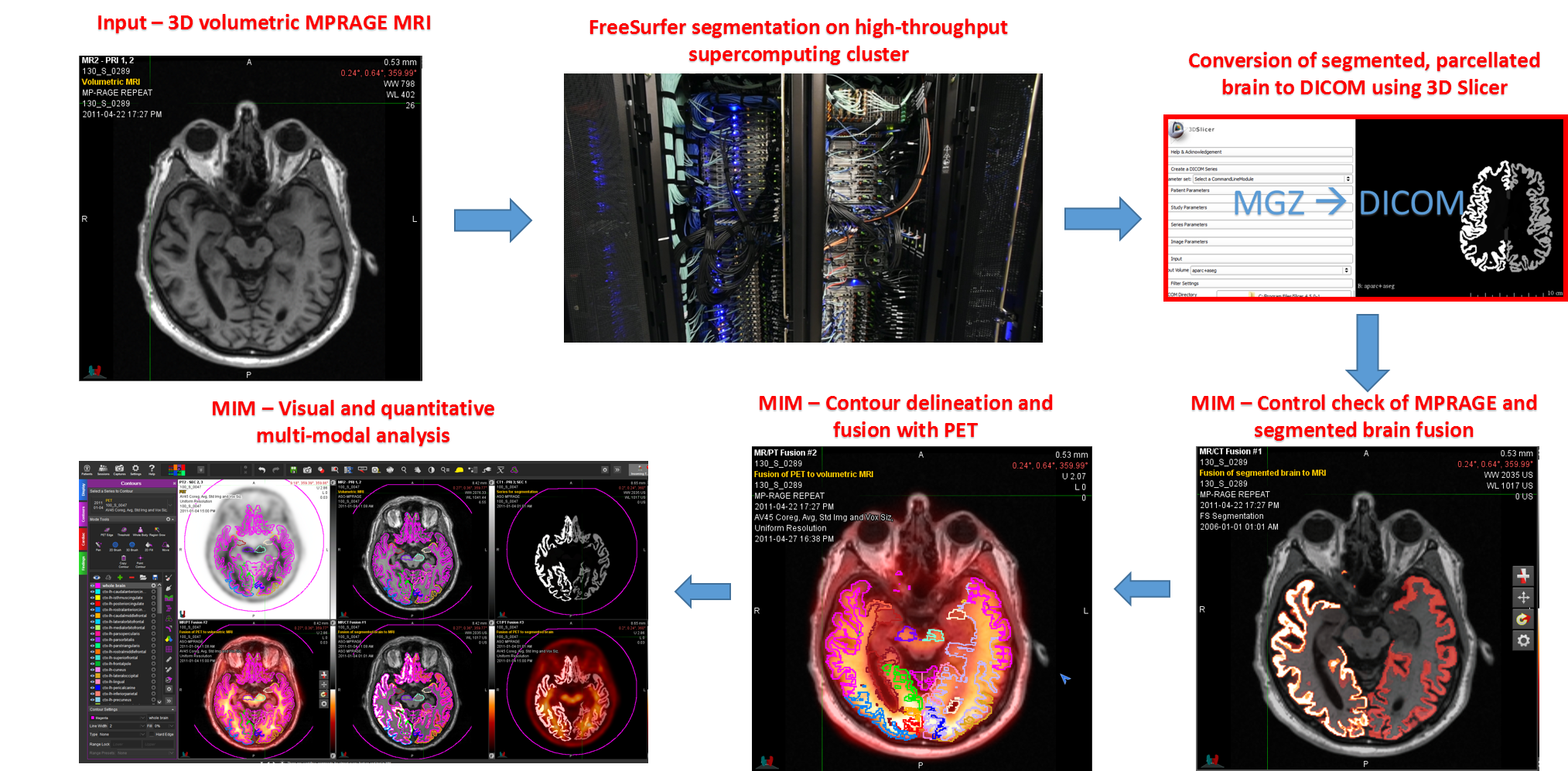 Methods – Multimodal Brain Processing Pipeline (MMBP)
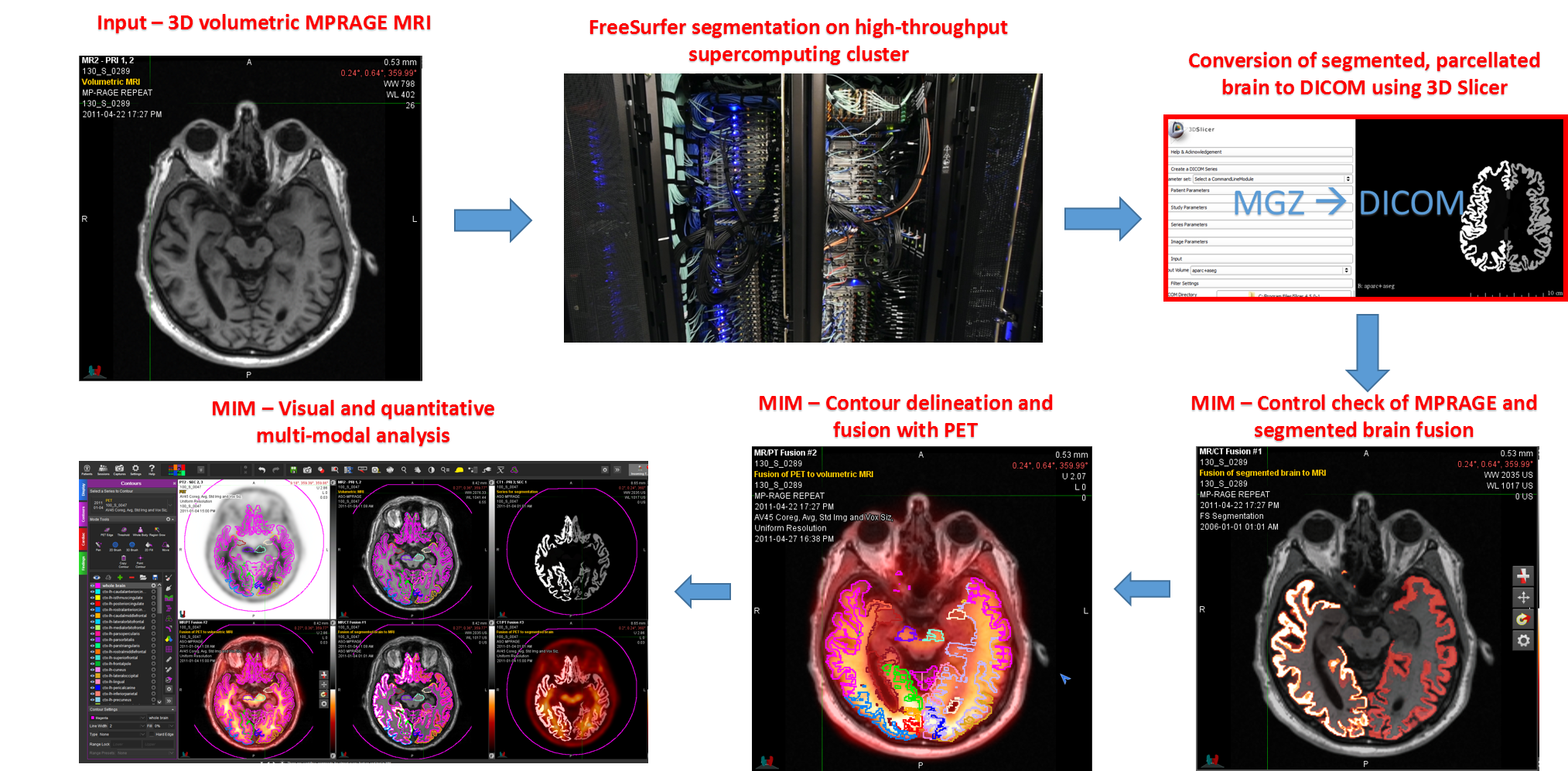 Methods – Multimodal Brain Processing Pipeline (MMBP)
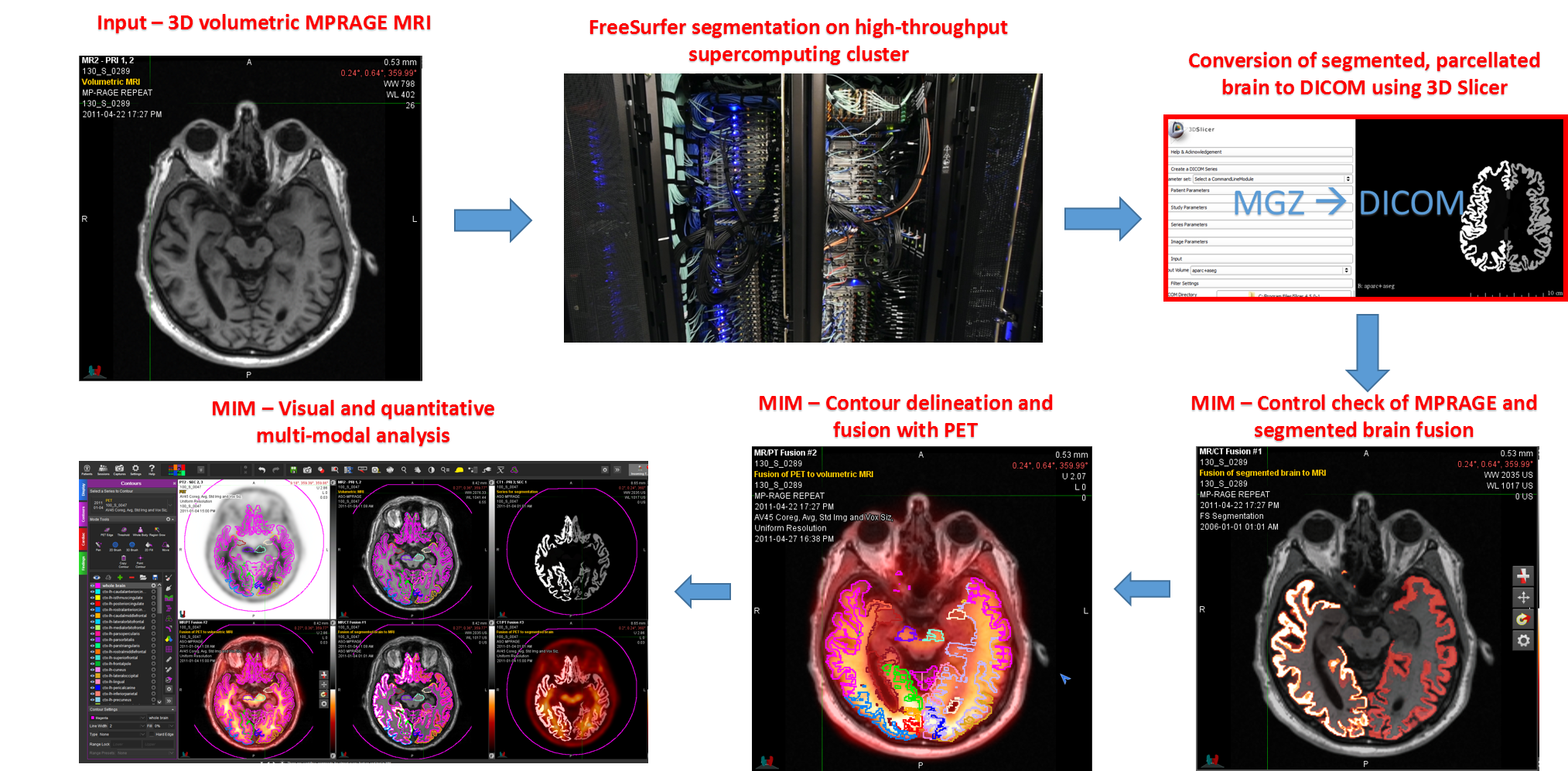 Methods – Multimodal Brain Processing Pipeline (MMBP)
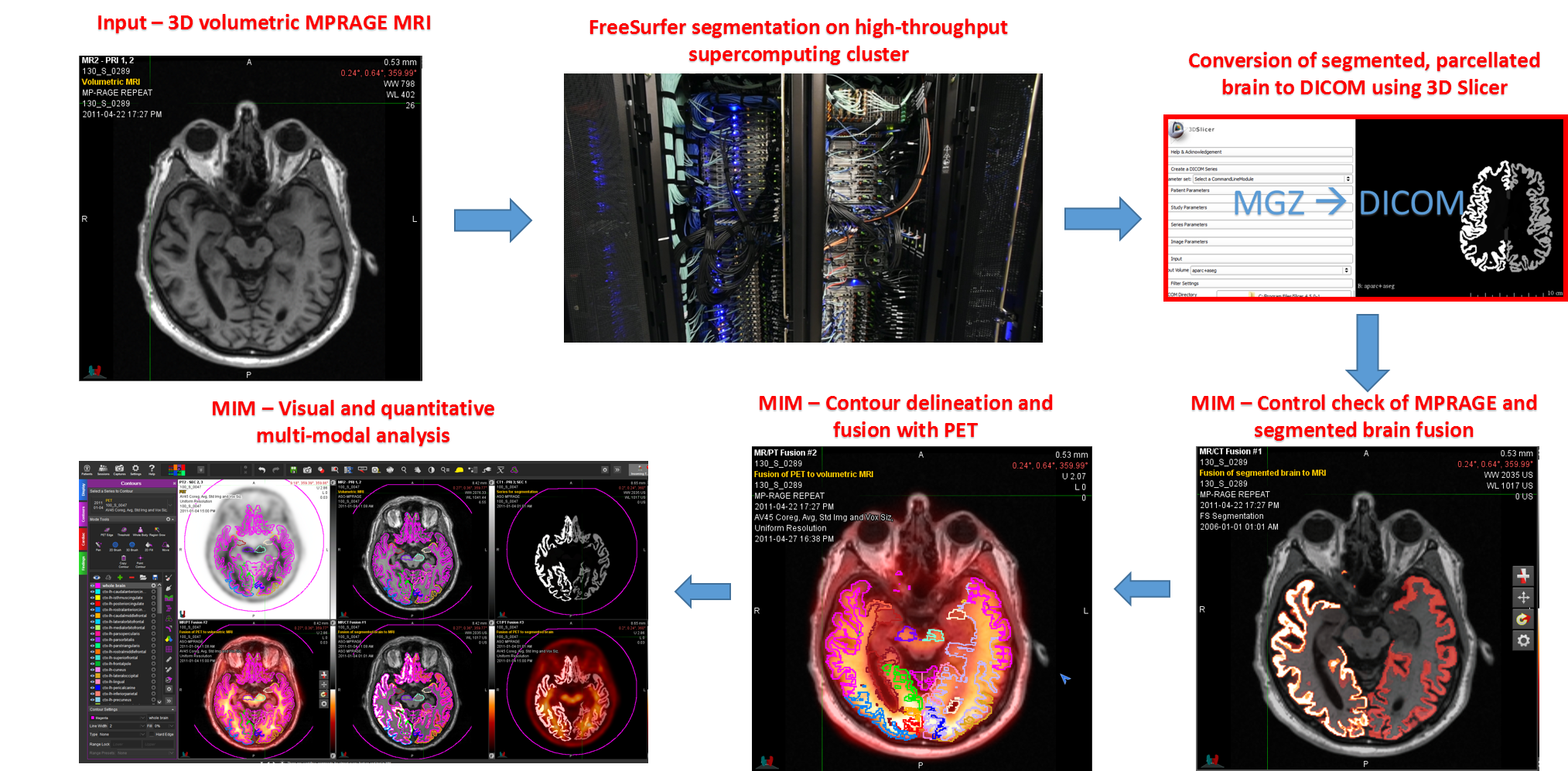 Methods – Multimodal Brain Processing Pipeline (MMBP)
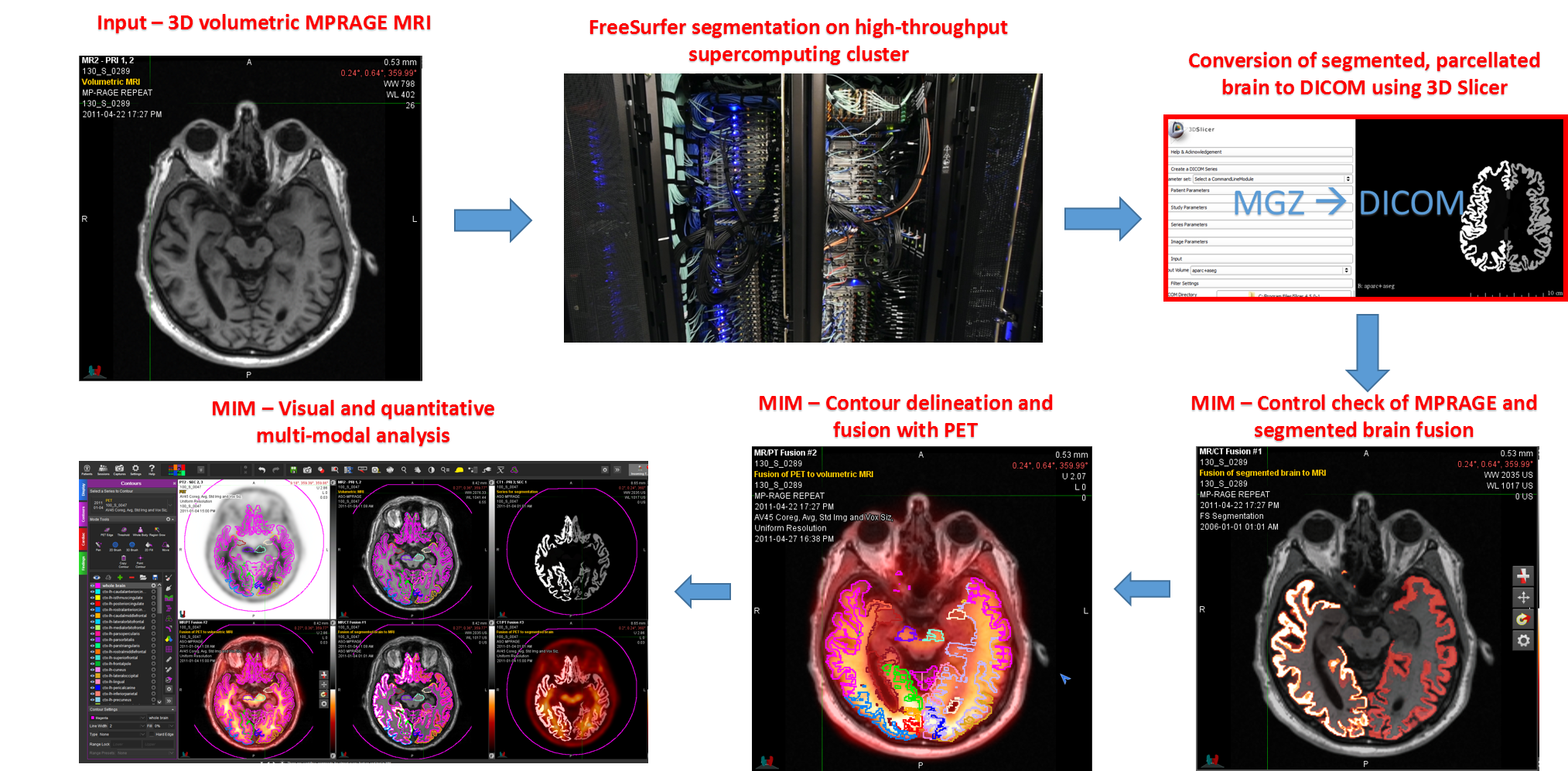 Benefits of using supercomputing cluster
UAB Super Computer (High Performance Computing Cluster) Cheaha

3120 CPU cores that provide over 120 TFLOP/s of combined computational performance.
20 TB of memory
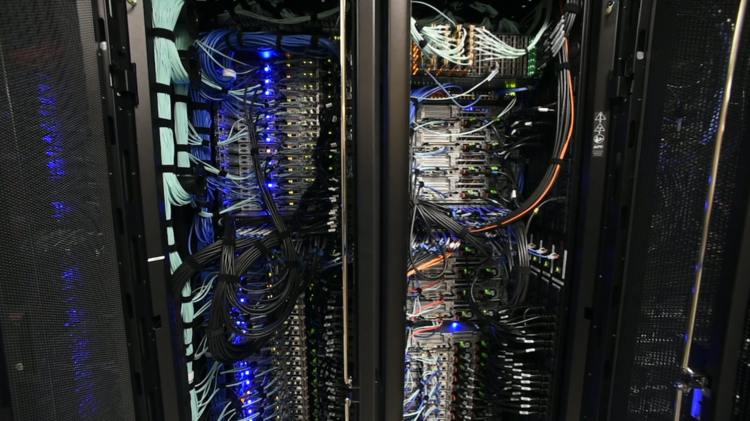 Parallel and distributed implementation
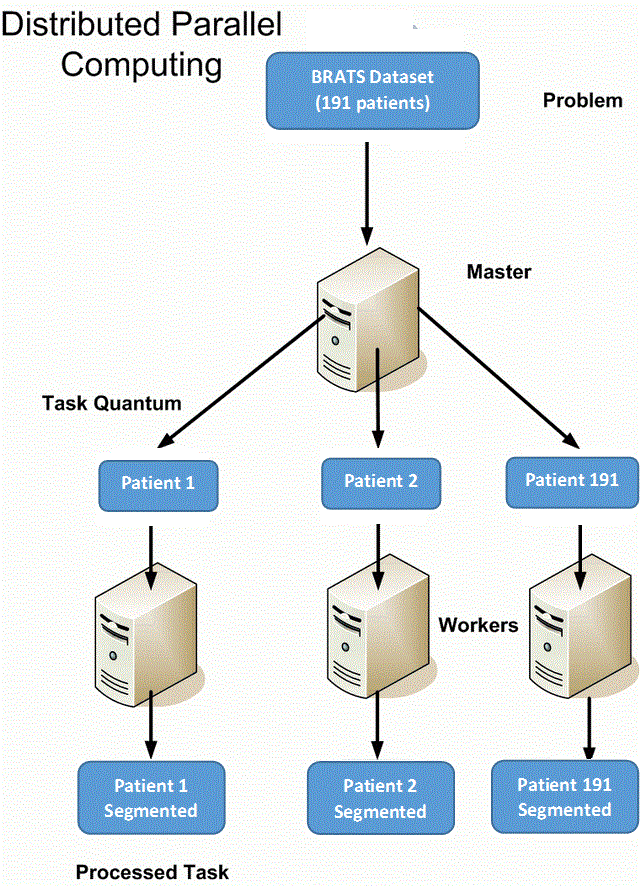 Every patient (1 volumetric MRI) was sent to 1 node in Cheaha Cluster

It took about 8 hours to segment 1 patient 

~200 patients were segmented in less than 12h.
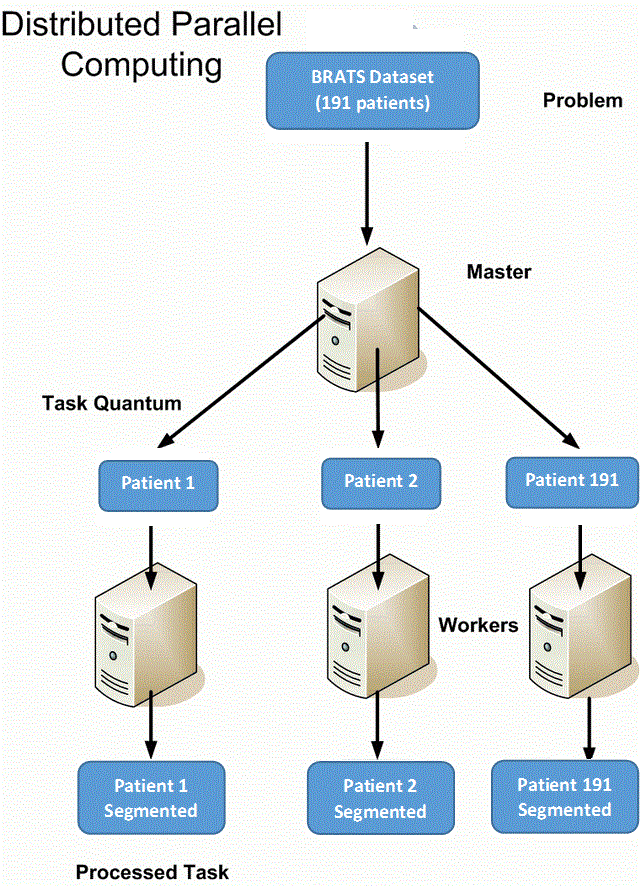 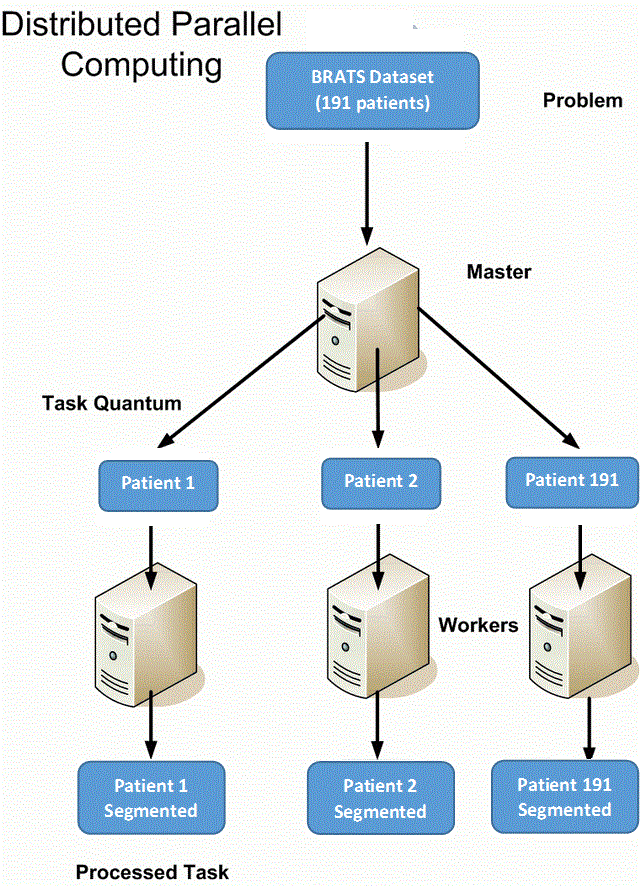 Benefits of using MIM
Easy, efficient to design workflows encompassing a wide of array of post-processing tools to automate analysis
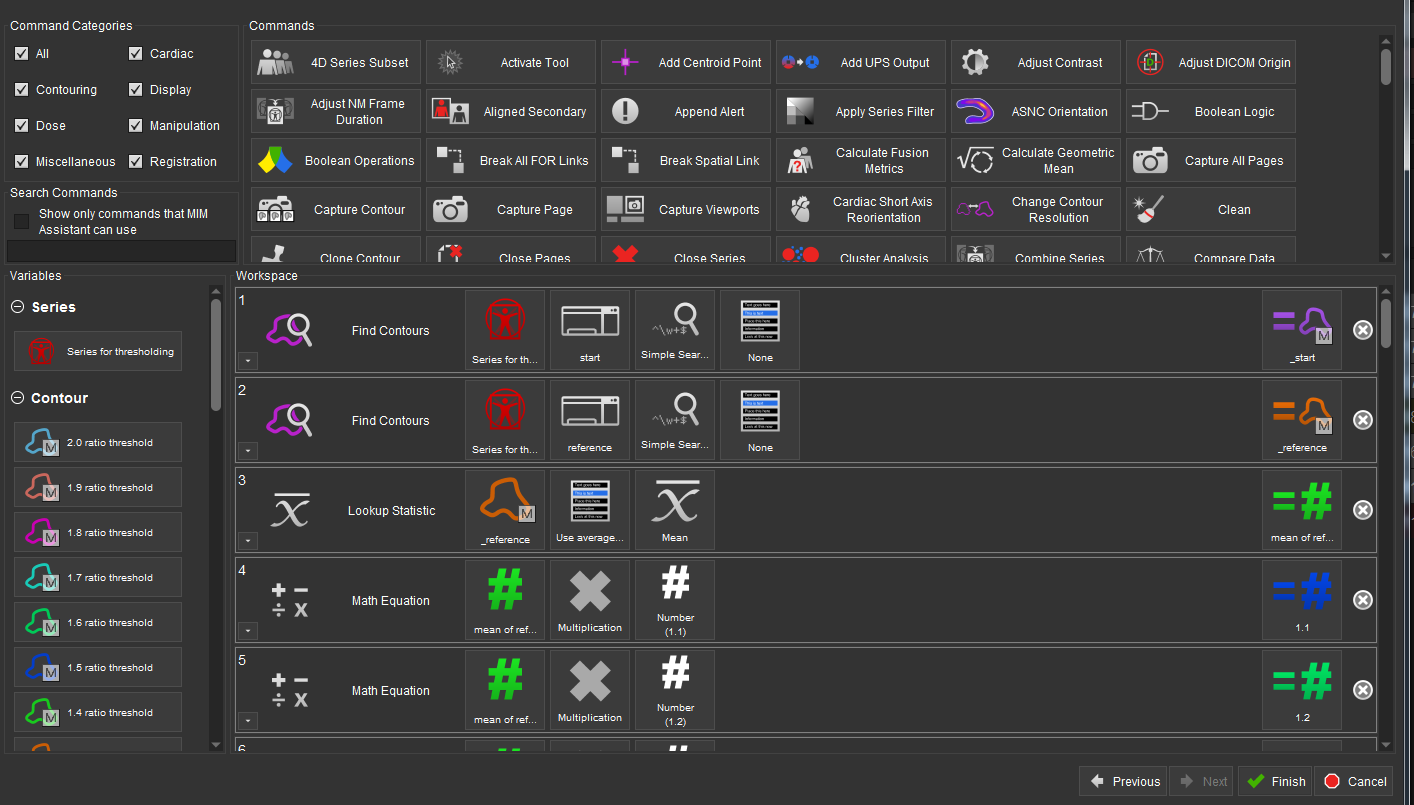 Manual editing of contours and registration, if necessary, to ensure accuracy
Manual editing of contours and registration, if necessary, to ensure accuracy
Contour editing tools
Manual editing of contours and registration, if necessary, to ensure accuracy
Contour editing tools
Outlined brain regions
Manual editing of contours and registration, if necessary, to ensure accuracy
Contour editing tools
Outlined brain regions
Registration tools
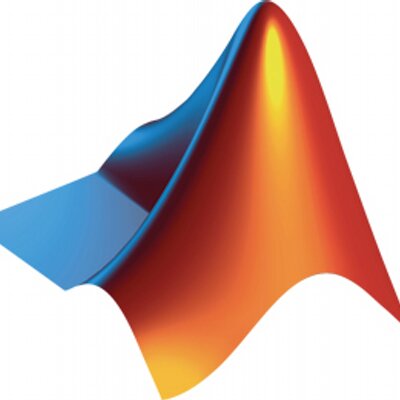 No limits to customized analysis with ability to imbed Matlab extensions into workflow
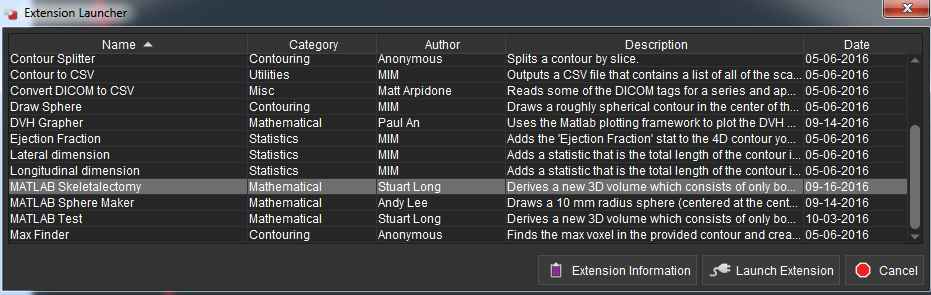 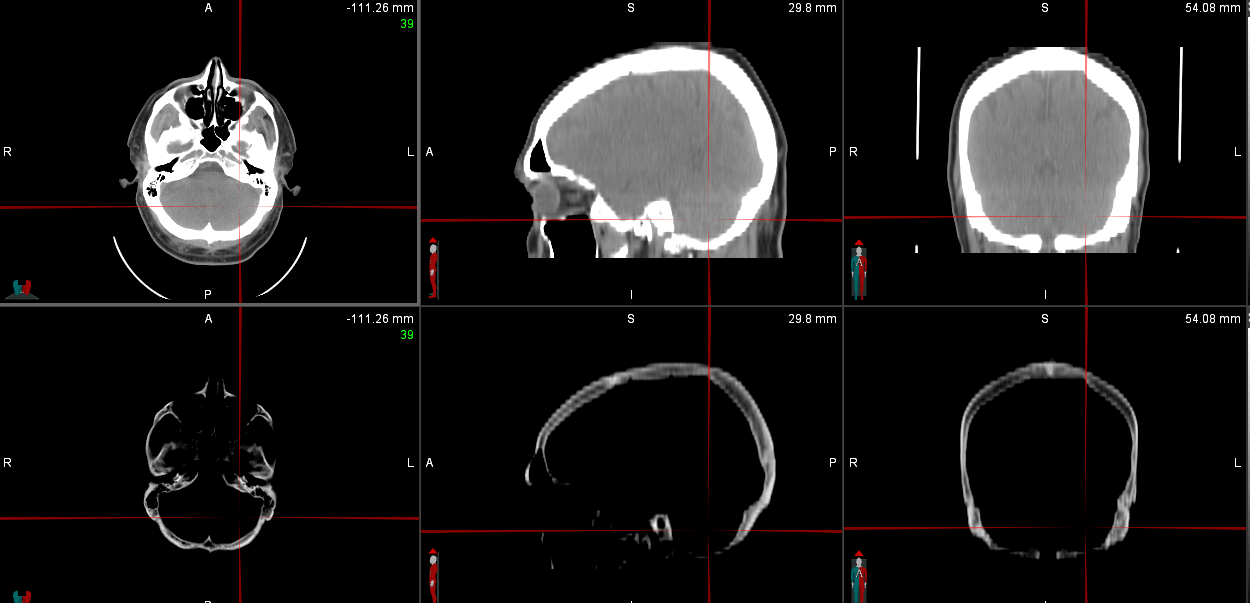 Extension has adjusted new CT image so that all values less than bone are replaced by air
Conclusions
Semi-automated pipelines PET/MR allows for streamlined neuroimaging analysis for both clinical and research use

Key features
Efficient and easy for physicians to use

Automatically segments VOIs with high accuracy and reproducibility

FDA-approved with visualization

Versatile
Implemented with wide array of segmentation algorithms, biomarkers, and diseases